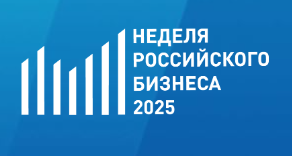 РОССИЙСКИЙ СОЮЗ ПРОМЫШЛЕННИКОВ И ПРЕДПРИНИМАТЕЛЕЙ

Комитет РСПП по рынку труда и социальному партнерству
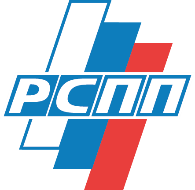 Форум «Кадры»
Новое качество социального диалога - новый шаг к эффективности рынка труда
Хитров Андрей Юрьевич, 

заместитель председателя Комитета РСПП,
генеральный директор ОООР «СоюзАтом России»
Реализация Конституционных норм
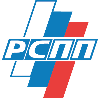 КОНСТИТУЦИЯ РОССИЙСКОЙ ФЕДЕРАЦИИСтатья 75.1 
 В Российской Федерации создаются условия для устойчивого экономического роста страны и повышения благосостояния граждан, для взаимного доверия государства и общества, гарантируются защита достоинства граждан и уважение человека труда, обеспечиваются сбалансированность прав и обязанностей гражданина, социальное партнёрство, экономическая, политическая и социальная солидарность.
Статья 23. Понятие социального партнерства в сфере труда  
Социальное партнерство в сфере труда (далее - социальное партнерство) - система взаимоотношений между работниками (представителями работников), работодателями (представителями работодателей), органами государственной власти, органами местного самоуправления, направленная на обеспечение согласования интересов работников и работодателей по вопросам регулирования трудовых отношений и иных непосредственно связанных с ними отношений.
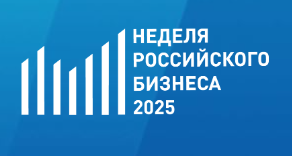 Форум «Кадры»
2
Инициатива
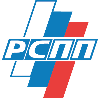 - хорошо, есть, работает
- плохо, отсутствует, не работает
Решаемые задачи:  1 вовлеченность на всех уровнях,   2 принятие решений на основе «информации с земли» и прямая коммуникация,   3 снятие правовых пробелов (правовых неопределённостей),   4 снижением административных издержек в управлении персоналом.
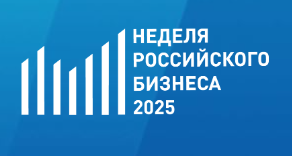 Форум «Кадры»
2
Барьеры или о чем дискуссии, и что делать ?
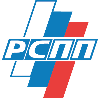 НЕТ ДЕНЕГ ?  - Социальное партнерство – это не обязательно про дополнительные деньги, это прежде всего про эффективность имеющегося.
ВСЕ В КОЛДОГОВОРЕ ?  - Социальный пакет, на ряду с размером оплаты труда, становиться инструментом переманивания кадров и требует отраслевого консенсуса.

1. Реализовать установленные нормы о поддержке объединений работодателей -  по налогообложению в части их взносов .., создать другие условия, стимулирующие вступление работодателей в объединения работодателей.
2. Компании - отраслевые лидеры должны стать лидерами отраслевого социального партнёрства, задавать тренды социальной ответственности в отраслях и балансировать отраслевые приоритеты и возможности организаций посредством социального диалога.
3. Правительство должно демонстрировать свою решительность в построении и развитии социального партнёрства.
4. Задача Правительства обеспечить в 1-ую очередь участия гос. компаний, гос. корпораций (они почти все там) и главное организаций с контрольным пакетом у государства.
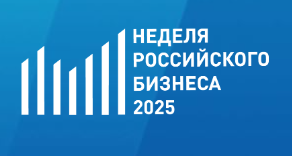 Форум «Кадры»
2
РОССИЙСКИЙ СОЮЗ ПРОМЫШЛЕННИКОВ И ПРЕДПРИНИМАТЕЛЕЙ

Комитет РСПП по рынку труда и социальному партнерству
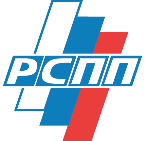 С П А С И Б О З А  В Н И М А Н И Е
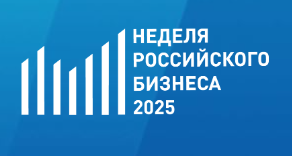 Форум «Кадры»